聖經中亞蘭文經文 (一)
Aramaic Passages in the Hebrew Bible (I)

舊約中的 亞蘭文
Aramaic
in the Old Testament
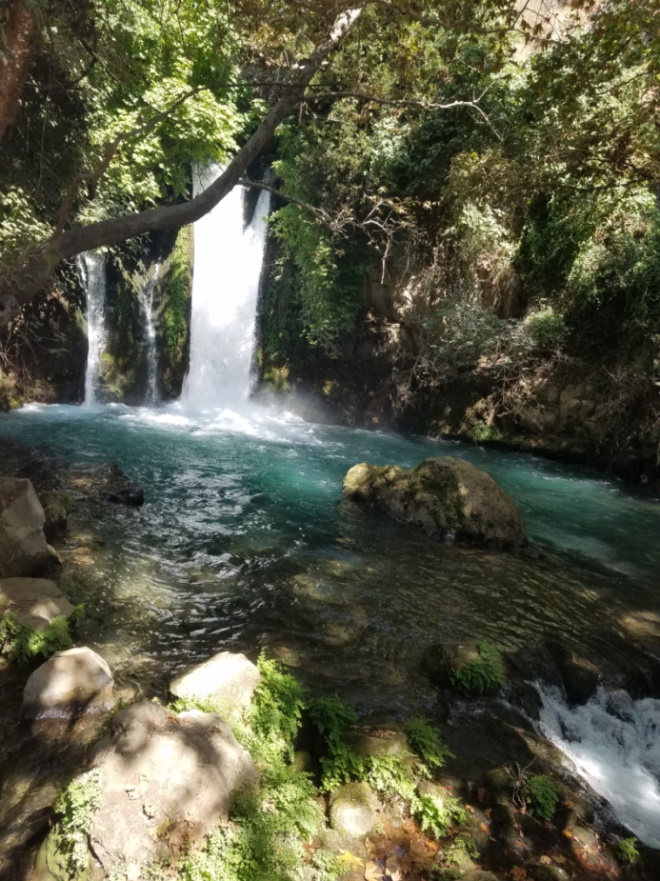 ‎ يَنْبُوعَ الْمِيَاهِ الْحَيَّةِ،    מְקוֹר מַיִם חַיִּים   
ἡ πηγή ὕδατος ζωῆς 
The Spring of Living Water 
생명수 샘   生命水的泉源
La Fuente de Agua Viva 
La Source d'Eau Vive   Fonte de Água Viva
Die Quelle Lebendigen Wassers
Kyungrae Kim, Ph.D. 
       (1995, Hebrew University of Jerusalem)
金京來博士 (1995, 以色列耶路撒冷 希伯來大學)
聖經中亞蘭文經文 Aramaic Passages in the OT

     -創世紀 Genesis 31:47 (兩個字 2 words)
     -耶利米 Jeremiah 10:11 (一節 1 verse) 
     -但以理 Daniel 2:4-7:28 (兩百節 200 verses) 
     -以斯拉 Ezra 4:8-6:18; 7:12-26 (六十七節 67 verses)


舊約中的 ‘亞蘭文/亞蘭語’ אֲרָמִית   ‘Aramaic (language)’ 

      -2 Kings 18:26 希勒家的兒子以利亞敬、和舍伯那、並約亞、對拉伯沙基說、求你用亞蘭言語和僕人說話、因為我們懂得．不要用猶大言語和我們說話、達到城上百姓的耳中. (אֲרָמִית)
      -Isaiah 36:11 以利亞敬、舍伯那、約亞、對拉伯沙基說、求你用亞蘭言語和僕人說話、因為我們懂得、………  (אֲרָמִית)
      -Daniel 2:4; Ezra 4:7
舊約中的亞蘭文/亞蘭語 אֲרָמִית   Aramaic (language) 


      -2 Kings 18:26 ……求你用亞蘭言語和僕人說話 ……
      -Isaiah 36:11 ……求你用亞蘭言語和僕人說話 ……

      -Daniel 2:4   ‎וַֽיְדַבְּר֧וּ הַכַּשְׂדִּ֛ים לַמֶּ֖לֶךְ אֲרָמִ֑ית מַלְכָּא֙ לְעָלְמִ֣ין חֱיִ֔י
                           אֱמַ֥ר חֶלְמָ֛א (לְעַבְדַּיִךְ) לְעַבְדָ֖ךְ וּפִשְׁרָ֥א נְחַוֵּֽא׃   
          迦勒底人用亞蘭的言語對王說：願王萬歲！
          請將那夢告訴僕人，僕人就可以講解。

      -Ezra 4:7 וּבִימֵ֣י אַרְתַּחְשַׁ֗שְׂתָּא כָּתַ֙ב בִּשְׁלָ֜ם מִתְרְדָ֤ת טָֽבְאֵל֙ וּשְׁאָ֣ר (כְּנָוֹתָו) כְּנָוֹתָ֔יו
 עַל־(אַרְתַּחְשַׁשְׂתָּא) אַרְתַּחְשַׁ֖שְׂתְּ מֶ֣לֶךְ פָּרָ֑ס וּכְתָב֙ הַֽנִּשְׁתְּוָ֔ן כָּת֥וּב אֲרָמִ֖ית וּמְתֻרְגָּ֥ם אֲרָמִֽית׃ 
      亞達薛西年間、比施蘭、米特利達、他別、和他們的同黨、
      上本奏告波斯王亞達薛西．本章是用亞蘭文字、亞蘭方言。
創世紀  Genesis 31:47 (2 words)

‎וַיִּקְרָא־ל֣וֹ לָבָ֔ן יְגַ֖ר שָׂהֲדוּתָ֑א וְיַֽעֲקֹ֔ב קָ֥רָא ל֖וֹ גַּלְעֵֽד׃   

NKJ Laban called it Jegar Sahadutha, but Jacob 
   called it Galeed.  /  拉班稱那石堆為伊迦爾撒哈杜他、
            雅各卻稱那石堆為迦累得。[都是以石堆為證的意思]

	יְגַר   heap of stones /יְגַר שָׂהֲדוּתָא  = גַּלְעֵד   (Hebrew) heap of witness
	שָׂהֲדוּ   testimony /  שָׂהֲדוּתָא	determined state (with the definite article)
		*The definite article is postpositive the Aramaic language, 
		  while the Hebrew article is pre-positive.
      *Genesis 31:48  ‎וַיֹּ֣אמֶר לָבָ֔ן הַגַּ֙ל הַזֶּ֥ה עֵ֛ד בֵּינִ֥י וּבֵינְךָ֖ הַיּ֑וֹם עַל־כֵּ֥ן קָרָֽא־שְׁמ֖וֹ גַּלְעֵֽד׃ 
ESV Laban said, "This heap is a witness between you and me today." Therefore he named it Galeed, / 拉班說、今日這石堆作你我中間的證據．因此這地方名叫迦累得、
見證/中保 שָׂהֵד  = עֵד (約伯記 Job 16:19)

‎-Job 16:19  ‎גַּם־עַ֭תָּה הִנֵּה־בַשָּׁמַ֣יִם עֵדִ֑י וְ֜שָׂהֲדִ֗י בַּמְּרוֹמִֽים׃  
CUV 現今，在天有我的見證，在上有我的中保。
CNV 現今,在天上有我的見證,在高天之上,有我的證人.
NIV Even now my witness is in heaven; my advocate is on high. 
NKJ Surely even now my witness is in heaven, And my evidence is on high.
TNK   Surely now my witness is in heaven; He who can testify for me ……
RSV   Even now, behold, my witness is in heaven,  
       and he that vouches for me is on high.

    *Cf. 創世紀 31:47 拉班稱那石堆為伊迦爾撒哈杜他、(יְגַ֖ר שָׂהֲדוּתָ֑א)
                     雅各卻稱那石堆為迦累得。   (גַּלְעֵֽד)
               NKJ Laban called it Jegar Sahadutha, but Jacob called it Galeed.
耶利米 Jeremiah 10:11 (1 Verse) 

 ‎ כִּדְנָה֙ תֵּאמְר֣וּן לְה֔וֹם אֱלָ֣הַיָּ֔א דִּֽי־שְׁמַיָּ֥א וְאַרְקָ֖א לָ֣א עֲבַ֑דוּ
 יֵאבַ֧דוּ מֵֽאַרְעָ֛א וּמִן־תְּח֥וֹת שְׁמַיָּ֖א אֵֽלֶּה׃              
NKJ Thus you shall say to them: "The gods that have not made the 
heavens and the earth shall perish from the earth and from under these heavens."
你們要對他們如此說、不是那創造天地的神、必從地上從天下被除滅。
 ‎	 כּ (prep) as, like			דְנָה (demon pron m sg) this (זֶה)
	תֵּאמְרוּן  (impf 2 m pl  אמר)  you shall say, speak. 
	לְהוֹם (prep  לְ + suf: 3 m pl) to them (לָהֶם)
	אֱלָהַיָּא  (אֱלָהּ m pl + det אָ  art)  the gods (‎הָאֱלֹהִים) 
         	     *The article is pre-positive in Hebrew, while the Aramaic article is postpositive.
	 וְ  or וּ  (conj) and			דִּי  (relative part) who, that (אֲשֶׁר or  שֶׁ)
耶利米 Jeremiah 10:11 (1 Verse) 

 ‎ כִּדְנָה֙ תֵּאמְר֣וּן לְה֔וֹם אֱלָ֣הַיָּ֔א דִּֽי־שְׁמַיָּ֥א וְאַרְקָ֖א לָ֣א עֲבַ֑דוּ
 יֵאבַ֧דוּ מֵֽאַרְעָ֛א וּמִן־תְּח֥וֹת שְׁמַיָּ֖א אֵֽלֶּה׃              
NKJ Thus you shall say to them: "The gods that have not made the 
heavens and the earth shall perish from the earth and from under these heavens."
你們要對他們如此說、不是那創造天地的神、必從地上從天下被除滅。
 	שְׁמַיָּא  (שְׁמַיִן m pl det אָ art) heaven, the heavens (הַשָּׁמַיִם)
	אַרְקָא (אֲרַק f sg + det אָ art) the earth, world, ground (הָאָרֶץ)
	לָא  (or לָה) no, not   	עֲבַדוּ  (pf 3 pl עבד) (they) made, did, created
	מֵ  or מִן  (prep) from	יֵאבַדוּ  (impf 3 m pl אבד) they will perish, vanish
	אַרְעָא  (אֲרַע f sg + det אָ art) the earth, world, ground (הָאָרֶץ)
	תְּחוֹת  (prep) under	אֵלֶּה  these
創世紀 31:47 (2 words)

‎וַיִּקְרָא־ל֣וֹ לָבָ֔ן יְגַ֖ר שָׂהֲדוּתָ֑א וְיַֽעֲקֹ֔ב קָ֥רָא ל֖וֹ גַּלְעֵֽד׃   

NKJ Laban called it Jegar Sahadutha, but Jacob 
   called it Galeed.  /  拉班稱那石堆為伊迦爾撒哈杜他、
            雅各卻稱那石堆為迦累得。[都是以石堆為證的意思]


 耶利米 10:11 (1 Verse) 

 ‎ כִּדְנָה֙ תֵּאמְר֣וּן לְה֔וֹם אֱלָ֣הַיָּ֔א דִּֽי־שְׁמַיָּ֥א וְאַרְקָ֖א לָ֣א עֲבַ֑דוּ
 יֵאבַ֧דוּ מֵֽאַרְעָ֛א וּמִן־תְּח֥וֹת שְׁמַיָּ֖א אֵֽלֶּה׃              
NKJ Thus you shall say to them: "The gods that have not made the 
heavens and the earth shall perish from the earth and from under these heavens."
你們要對他們如此說、不是那創造天地的神、必從地上從天下被除滅。
民數記 6:24-26
  願耶和華賜福給你,保護你.  

  願耶和華使他的臉光照你,賜恩給你.
 
  願耶和華向你仰臉,賜你平安.
‎  יְבָרֶכְךָ יְהוָה וְיִשְׁמְרֶךָ׃     Numbers 6:24-26 
יָאֵר יְהוָה פָּנָיו אֵלֶיךָ וִיחֻנֶּךָּ׃                  
‎יִשָּׂא יְהוָה פָּנָיו אֵלֶיךָ וְיָשֵׂם לְךָ שָׁלוֹם׃